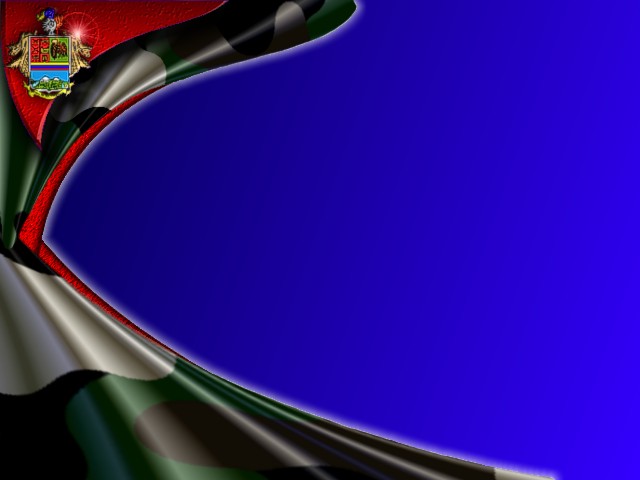 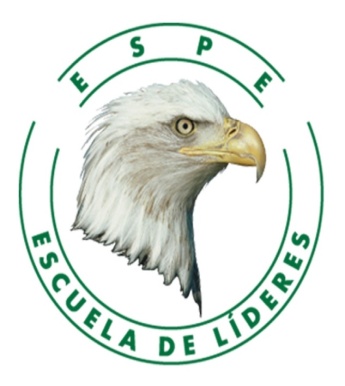 ESCUELA POLITÉCNICA DEL EJERCITODIRECCIÓN DE POST GRADO
SANGOLQUI-ECUADOR
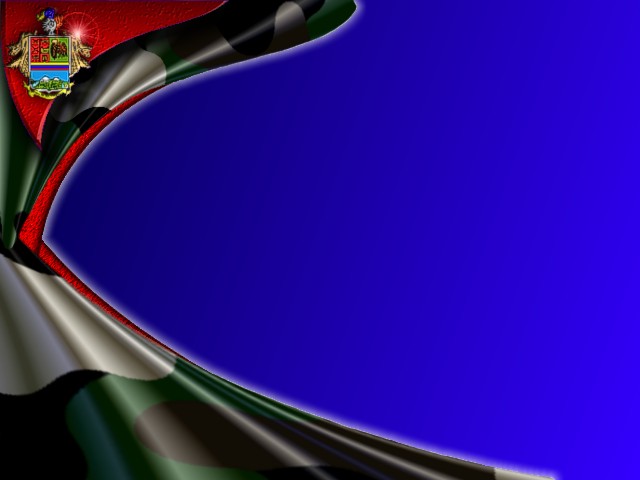 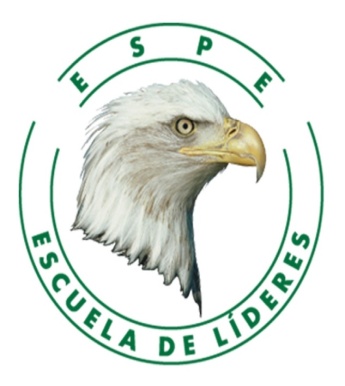 FRASE
BIENAVENTURADOS

LOS  QUE  COMPRENDEN  MI  ESTRAÑO  PASO  AL CAMINAR Y  MIS  MANOS  TORPES……..
LOS QUE  SABEN QUE MIS OIDOS TIENEN QUE ESFORZARSE  PARA COMPRENDER LO QUE OYEN……
LOS QUE COMPRENDEN  QUE  AUNQUE MIS OJOS BRILLAN , MI MENTE ES LENTA……
LOS QUE MIRAN Y NO VEN  LA COMIDA  QUE DEJO CAER FUERA DEL PLATO …….
LOS QUE CON UNA SONRIZA EN  LOS LABIOS  ME ESTIMULAN  A TRATAR UNA VEZ MAS……
LOS QUE NUNCA ME RECUERDAN QUE HICE DOS VECES LA MISMA PREGUNTA…..
LOS QUE COMPRENDEN QUE  ME ES  DIFICIL CONVERTIR  EN PALABRAS MIS PENSAMIENTOS…….
LOS QUE ME ESCUCHAN , PUES YO TAMBIEN TENGO ALGO QUE DECIR…….
LOS QUE SABEN QUE MI CORAZON SIENTE  AUQUE NO PUEDA EXPRESARLO…….
LOS QUE ME RESPETAN Y  ME AMAN COMO SOY, TAN SOLO COMO SOY, Y NO COMO ELLOS QUISIERA  QUE YO FUESE……..
LOS QUE ME AYUDAN A PEREGRINAR   HACIA  NUESTRA INTERGRACIÓN , A SER INDENDIENTE  Y  UTILLES  A  NUESTRA  SOCIEDAD …..
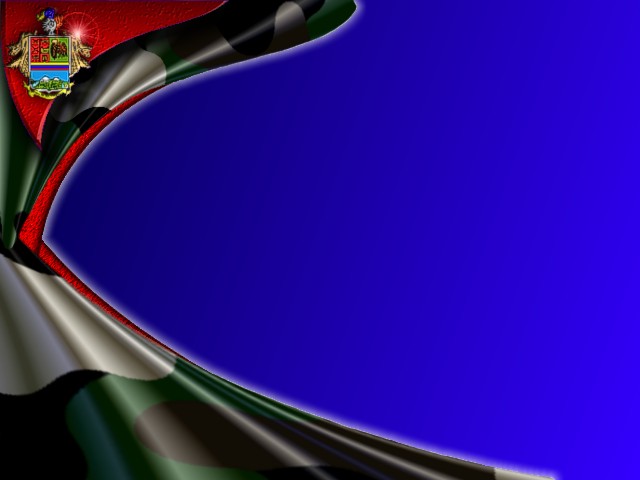 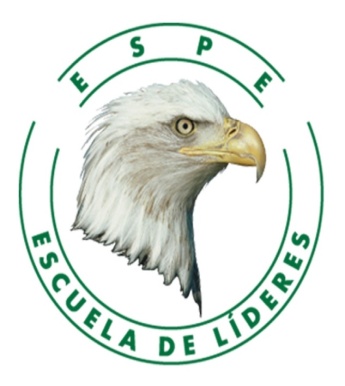 SUMARIO
TEMA DE LA INVESTIGACIÓN
EL PROBLEMA DE  LA INVESTIGACIÓN
FORMULACIÓN DEL PROBLEMA
JUSTIFICACIÓN
OBJETIVOS
MARCO TEÓRICO
FORMULACIÓN DE LAS HIPOTESIS
OPERACIONALIZACIÓN DE VARIABLES
METODOLOGÍA DE LA INVESTIGACIÓN
TABULACIÓN DE DATOS
PROPUESTA ALTERNATIVA
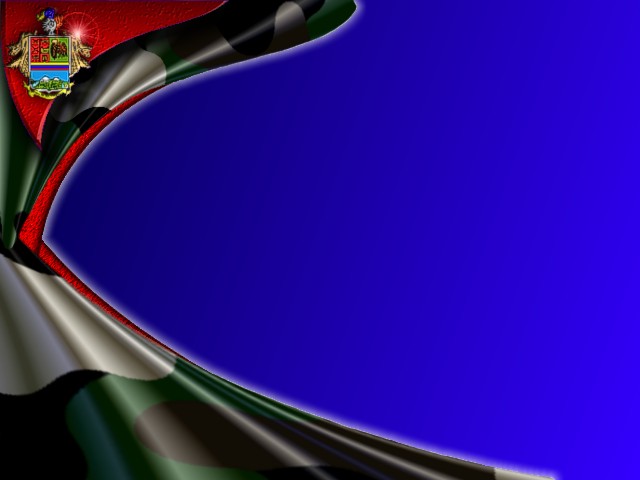 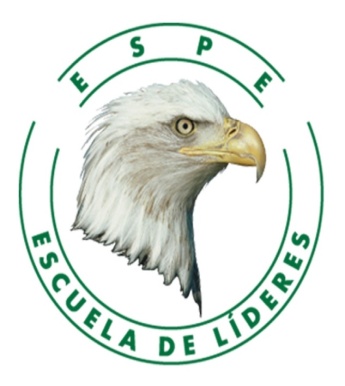 RECREACIÓN  DIRIGIDA, AL DESARROLLO DE HABILIDADES MOTRICES BÁSICAS, DE LOS NIÑOS   ESPECIALES DOWN DE 6-15 AÑOS, DE LA FUNDACIÓN VIRGEN DE LA MERCED DEL CANTÓN RUMIÑAHUI  2009-2010
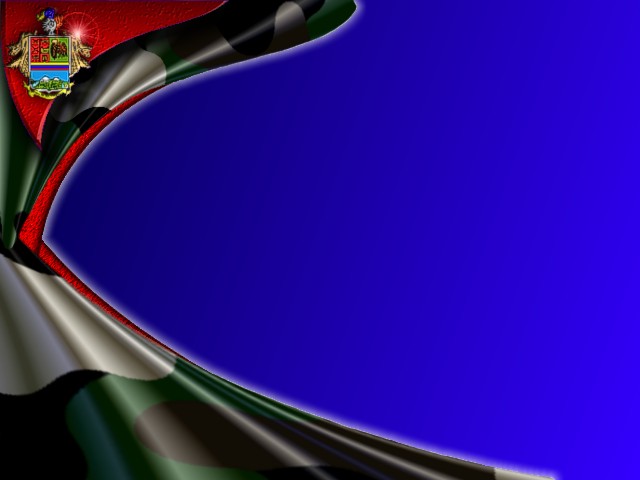 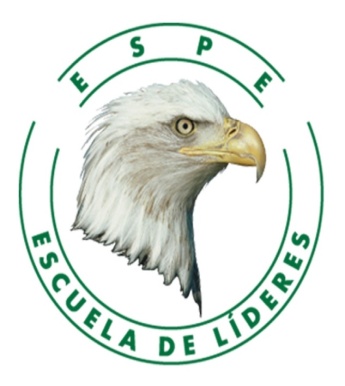 PLANTEAMIENTO DEL PROBLEMA
LA REALIDAD SOCIAL Y CULTURAL
LOS NIÑOS CON  S. DE DOWN
LA  RECREACIÓN  DIRIGIDA
EL JUEGO
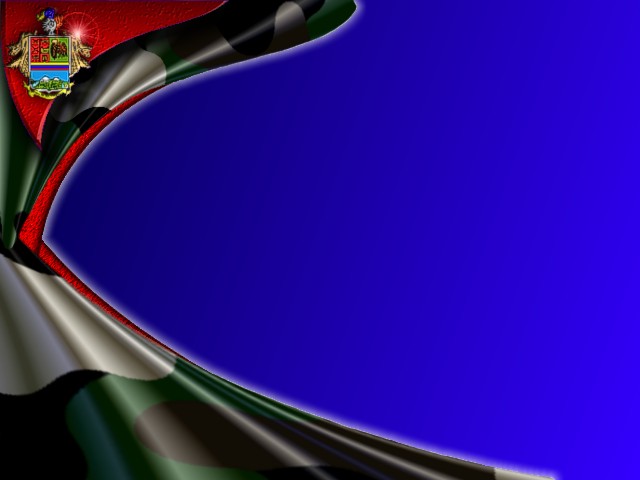 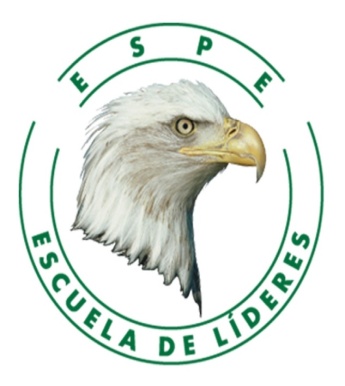 PROBLEMA DE LA INVESTIGACIÓN
¿CUÁL   ES EL NIVEL DE INCIDENCIA  DE LA RECREACIÓN  DIRIGIDA, AL DESARROLLO DE HABILIDADES MOTRICES BÁSICAS, DE LOS NIÑOS   ESPECIALES DOWN DE 6-15 AÑOS?
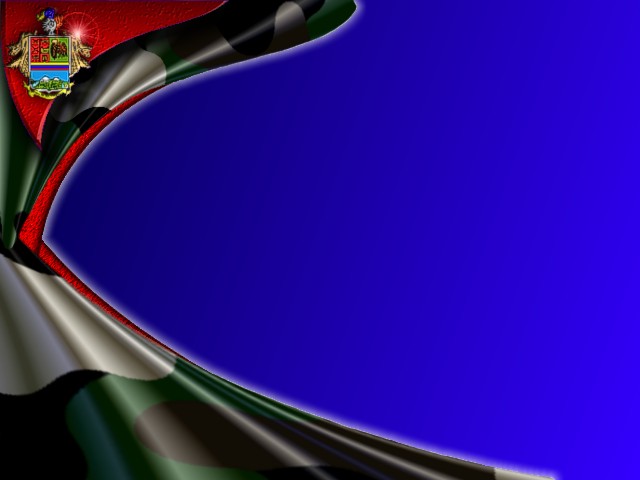 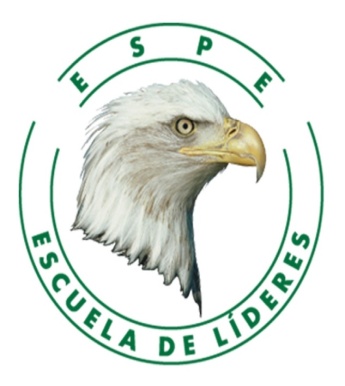 JUSTIFICACIÓN
TORPEZA MOTRIZ
DIAGNÓSTICO
CONSTITUCIÓN
INFRAESTRUCTURA
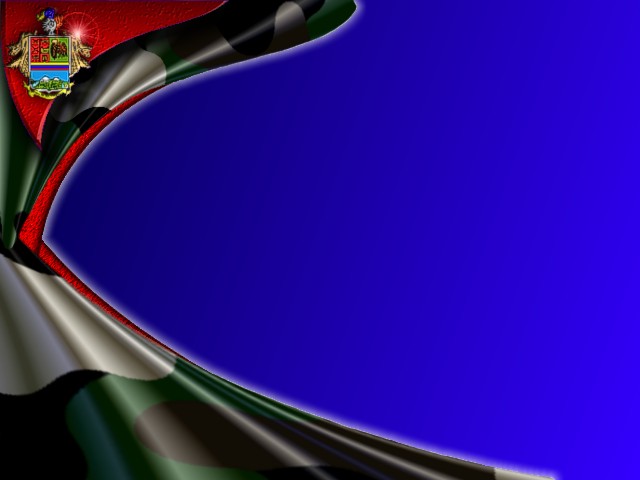 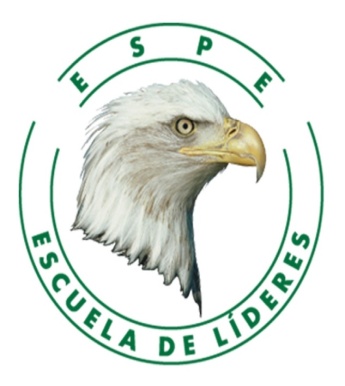 OBJETIVOS
General 
Analizar el nivel de incidencia  de la recreación dirigida a través del juego a fin de desarrollar las habilidades motrices básicas de los niños/as de capacidades especiales  Down de la fundación Virgen de la Merced.
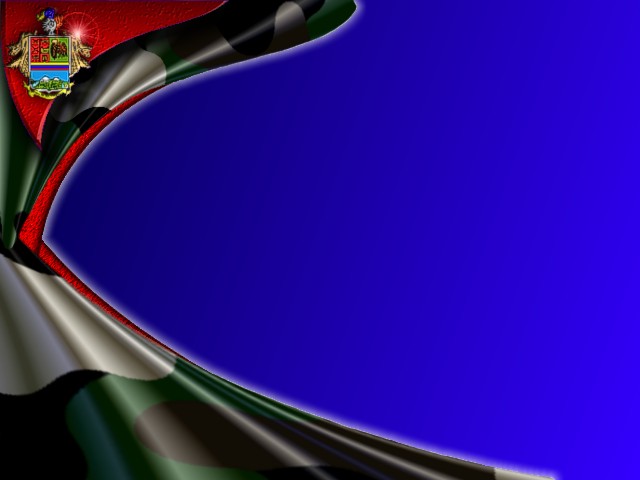 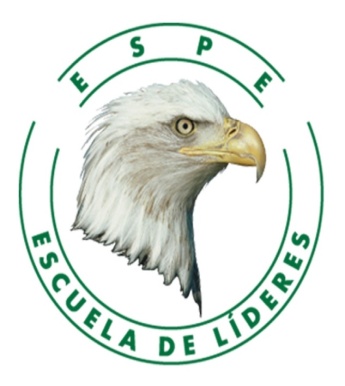 ESPECÍFICOS
Identificar el conjunto funcional psicomotor  de los niños/as de capacidades especiales, a través de la observación a fin de determinar las actividades óptimas para su ejecución.

Desarrollar la habilidad motriz  de la caminata, mediante la actividad lúdica de campo, a fin de corregir su postura durante el movimiento coordinadamente con objetos pequeños
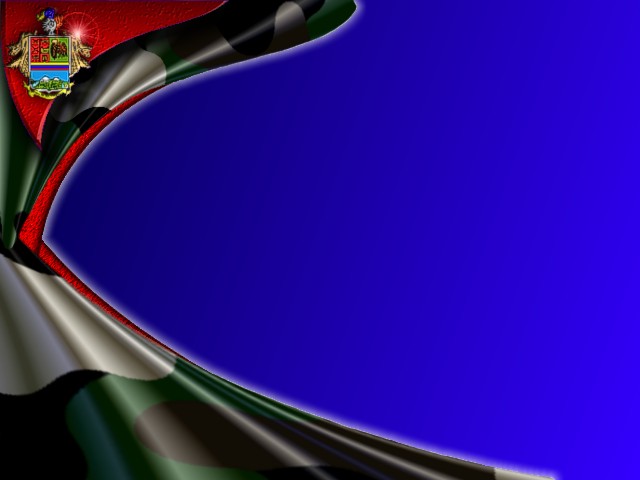 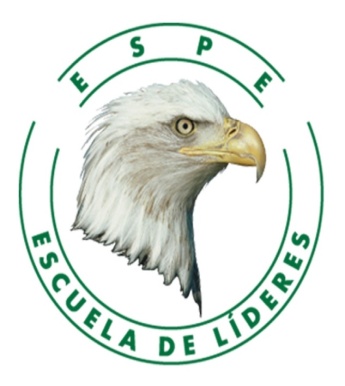 Examinar la estructura funcional  de la acción motora  del lanzamiento a través del juego orientado a fin de mejorar el comportamiento motriz de las habilidades básicas.


Determinar si el dominio psicomotor  a través  de las actividades lúdicas mejora considerablemente las coordinaciones motoras de las habilidades motrices.
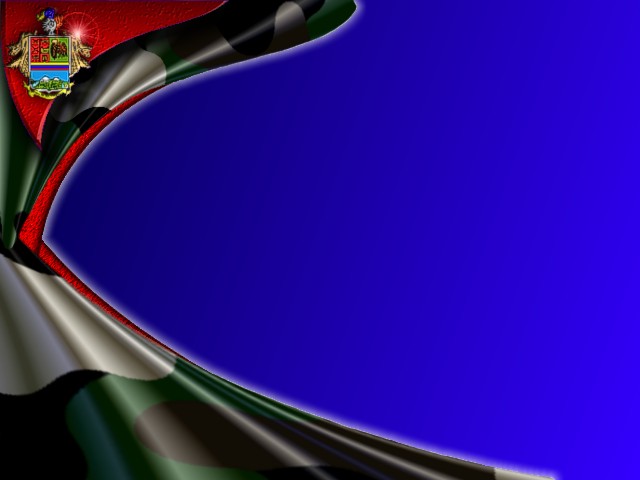 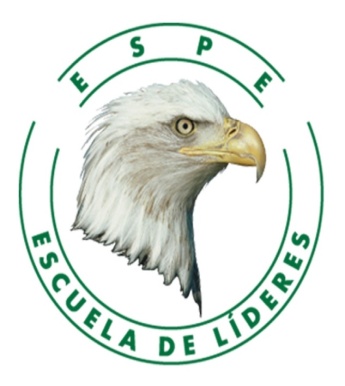 Recreación 			Definición
	Tendencias de la recreación 	Espontánea 		
Dirigida		
Educativa		
Recreacionismo	
La animación socio cultural
MARCO TEÓRICO
Valores de la recreación
	Biogenéticos 	
Sociales	
Físicos 		
Psicológicos	
Económico 	
Educativo	
Espiritual 	
Valor ambiental
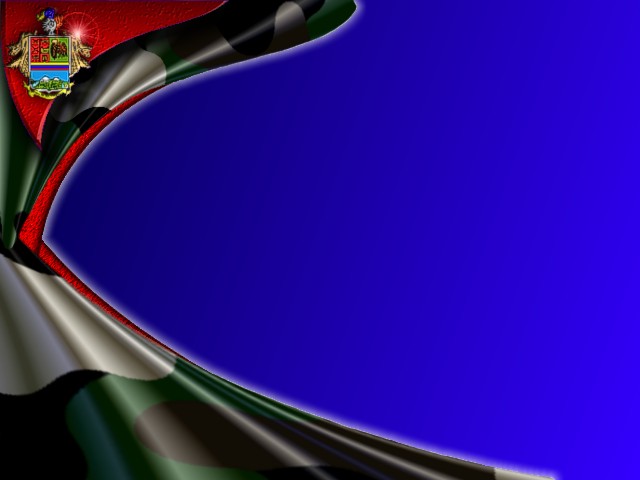 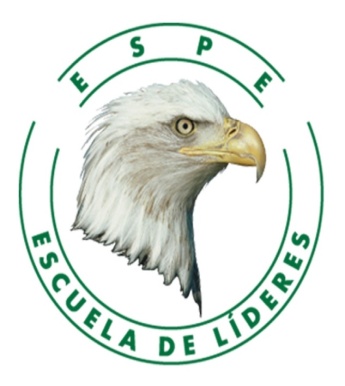 Tiempo libre

Definición				
	Orígenes y contexto social del tiempo libre


      Ocio

Definición 
Ocio desde la función humanista
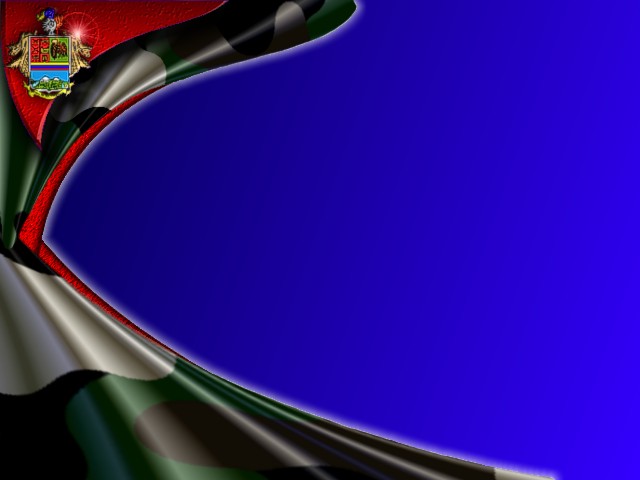 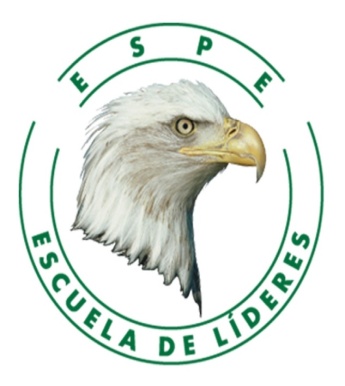 ORGANIZACIÓN MUNDIAL DE LA SALUD
                                  CIDDM		
	Enfermedad
Deficiencia	
Discapacidad	
Minusvalía	
Física	
Psíquica	
Genéticas
Habilidades motrices básicas 
Definición				Cuadrúpeda y trepar 
	Lanzar y capturar
	Caminar
	Correr 
	Saltar			
Motricidad,  Gruesa y Fina
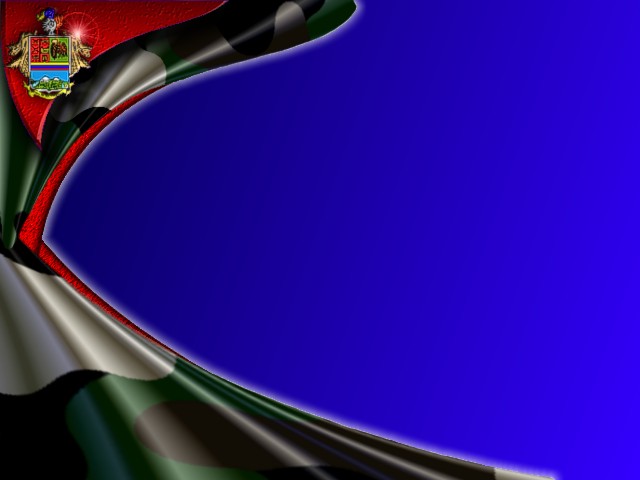 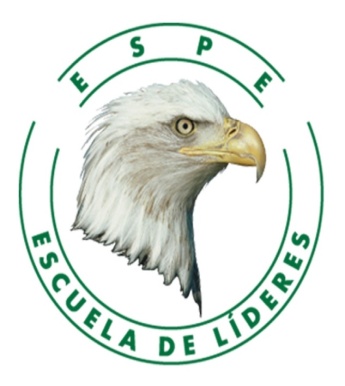 HIPÓTESIS DE TRABAJO
Hi:	La recreación dirigida  influye  en el desarrollo  de las 	habilidades	motrices básicas de los niños especiales 	Down de 6-	15 	años, de la fundación Virgen de la 	Merced del cantón 	Rumiñahui  2009-2010.
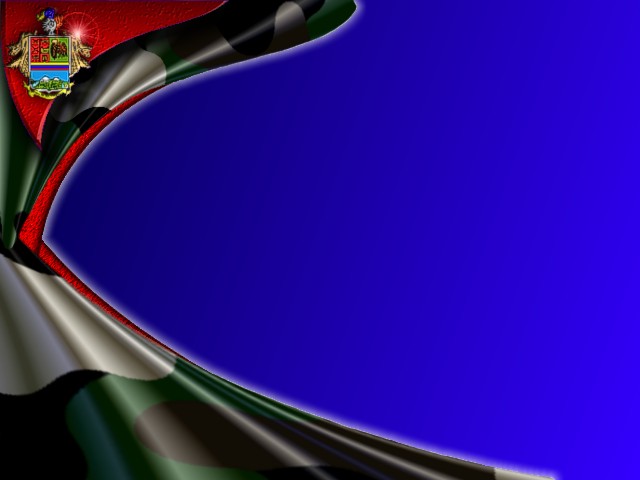 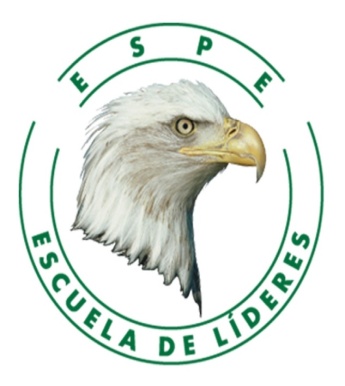 HIPÓTESIS NULA
Ho:	La recreación  dirigida  no  influye  en  el desarrollo  de las 		habilidades motrices básicas de los niños especiales 	Down  	6-15 años, de la fundación Virgen 	de la  Merced del	cantón Rumiñahui  2009-2010.
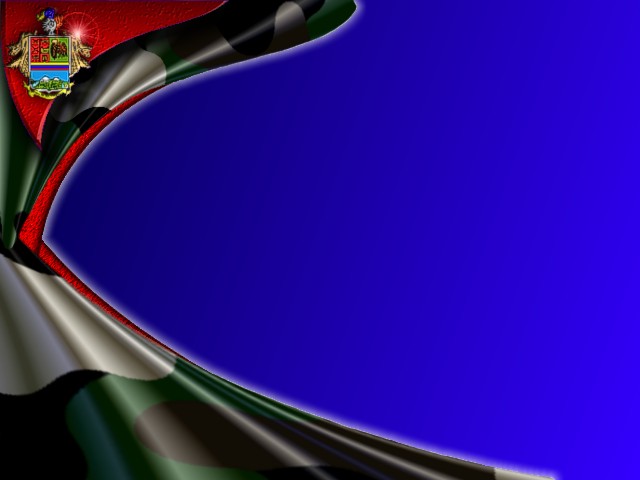 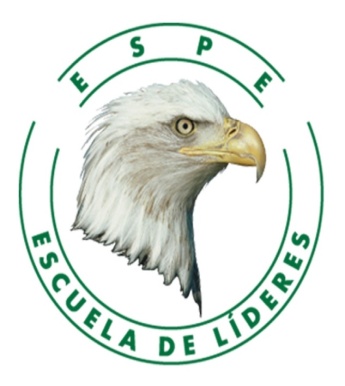 OPERACIONALIZACIÓN DE VARIABLES
Recreación dirigida(I)
Habilidad motriz  básica(D)
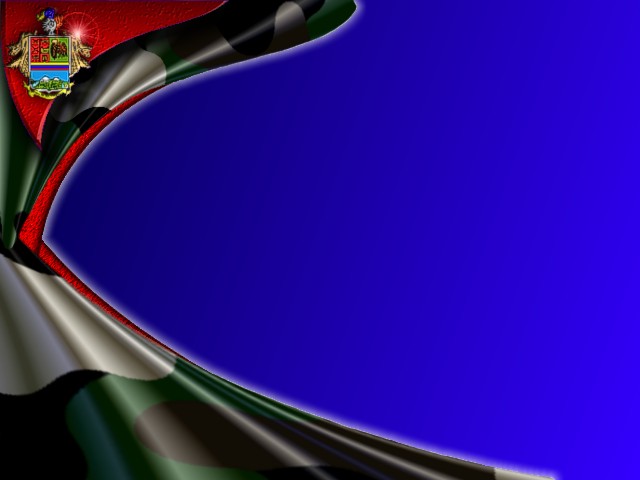 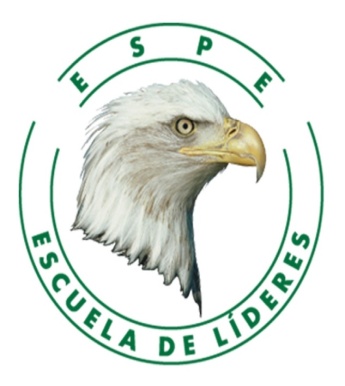 METODOLOGÍA  DE INVESTIGACIÓN
Diseño con pre prueba – pos prueba con un solo grupo, con  técnica inferencial de la prueba de homogeneidad marginal.
Se trata de un muestreo pareado.
Este proceso se hizo para c/ variable a estudiar.
El tipo de escala a medir c/variable fue ordinal.
La variable es politómica, se asigna varias medidas (a, b, c o d, según la escala utilizada)
El total de observaciones por c/muestra es de 16 datos.
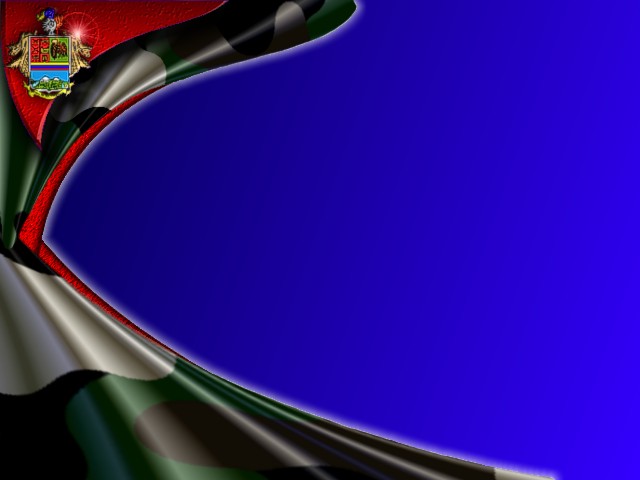 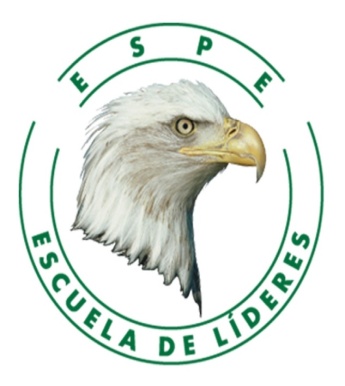 En base a esta información, se debió utilizar un test de comparación de muestras relacionadas, que permitió estimar si las diferencias de las medidas pre y post test obtenidas para cada variable eran estadísticamente  significativas a un nivel del 95% de confiabilidad, es decir, con una significación del 5%.
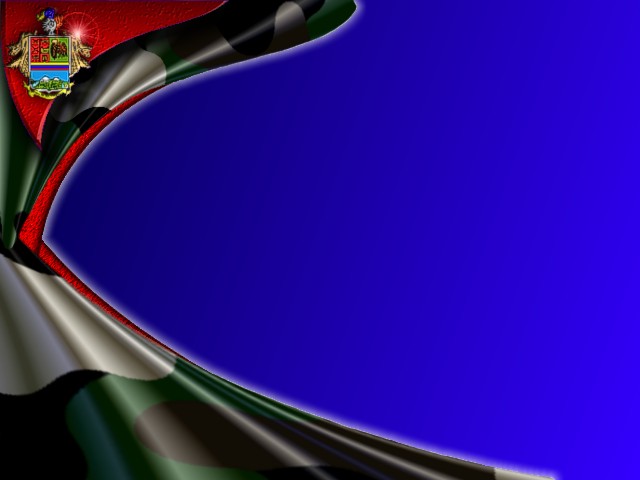 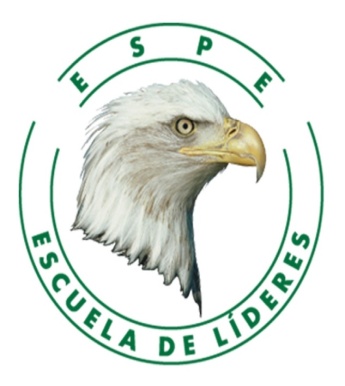 INSTRUMENTOS PARA LA RECOLECCIÓN DE DATOS
En esta investigación se utilizaron los siguientes instrumentos
Observación
Cuestionario
Entrevista
Fuente: La observación fueron  dirigidas a niños  con Síndrome de Down de la  Fundación Virgen de la Merced
             La entrevista  dirigidas  a los docentes del IVIME (Instituto  Virgen de la Merced) 
Autor:   Ramiro Tamay  A.
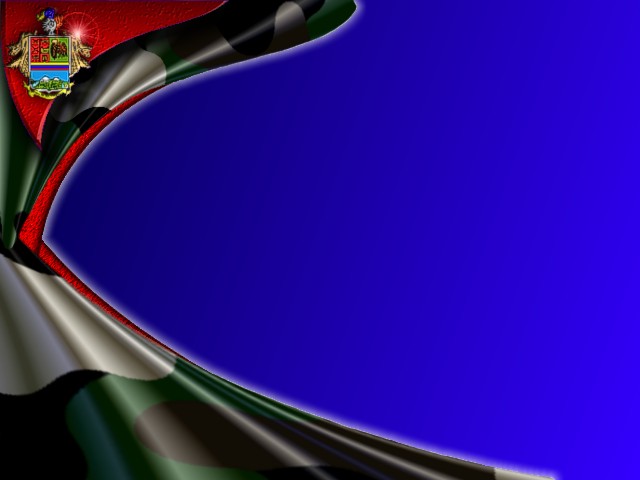 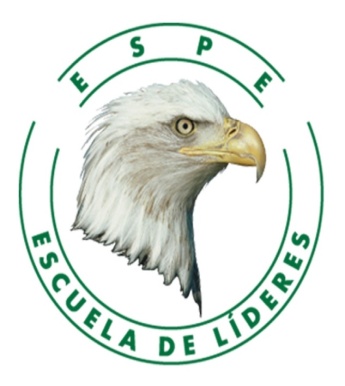 TABULACIÓN  Y ANÁLISIS DE DATOS
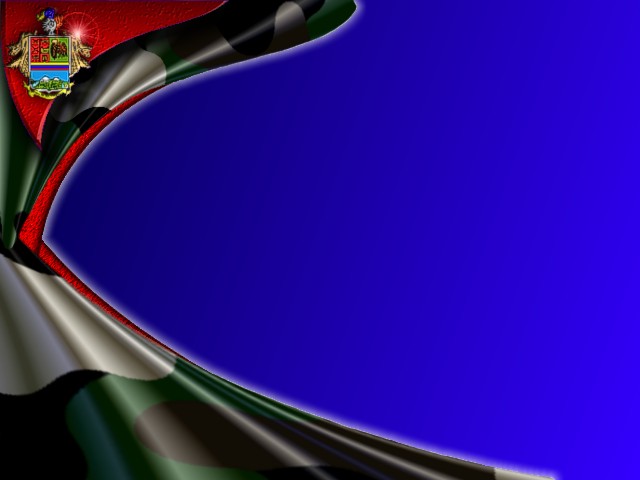 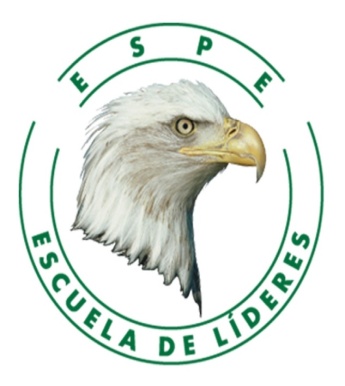 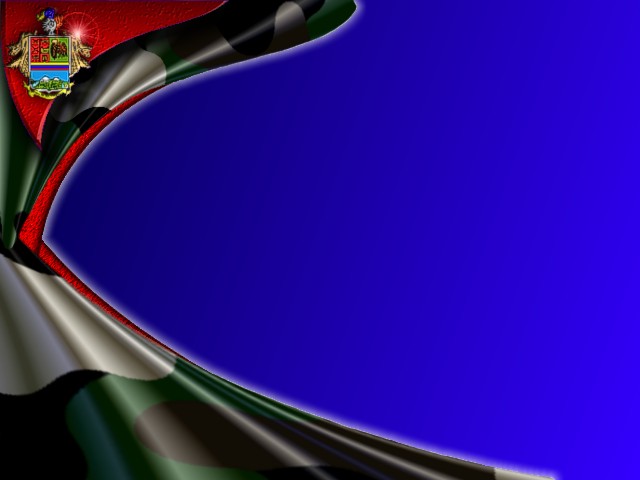 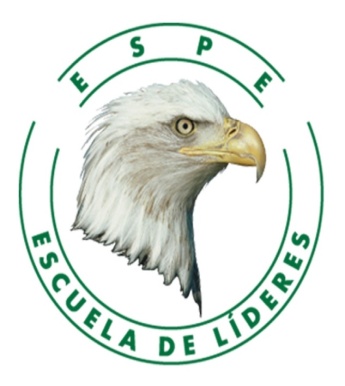 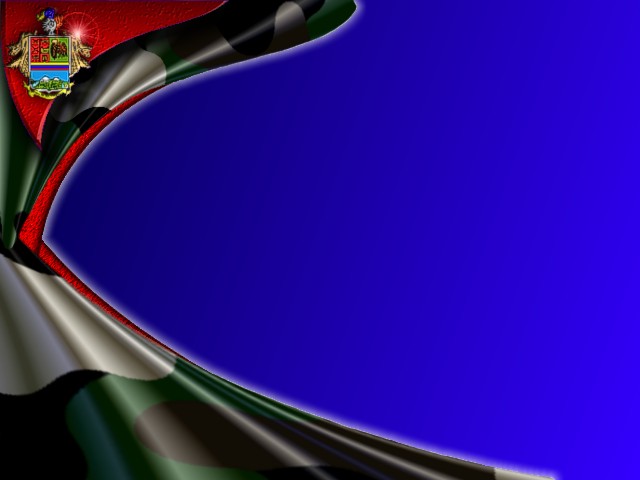 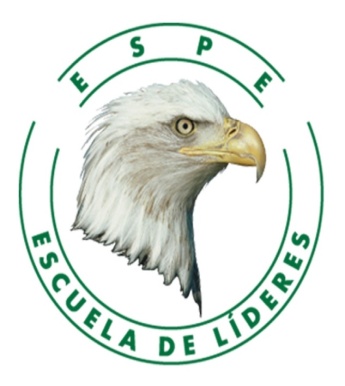 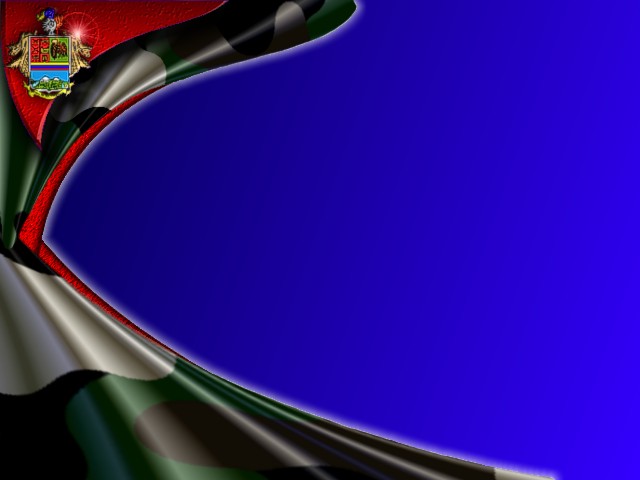 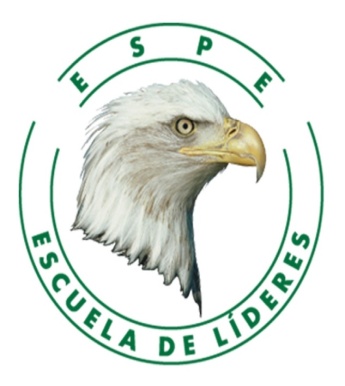 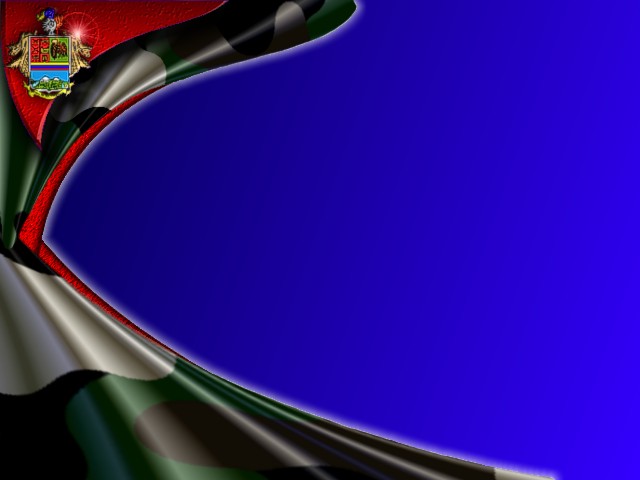 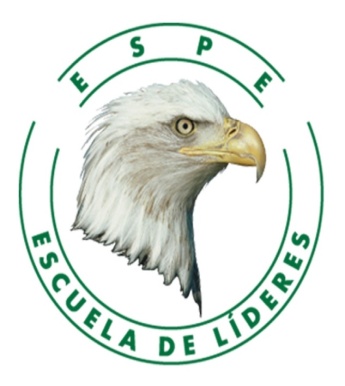 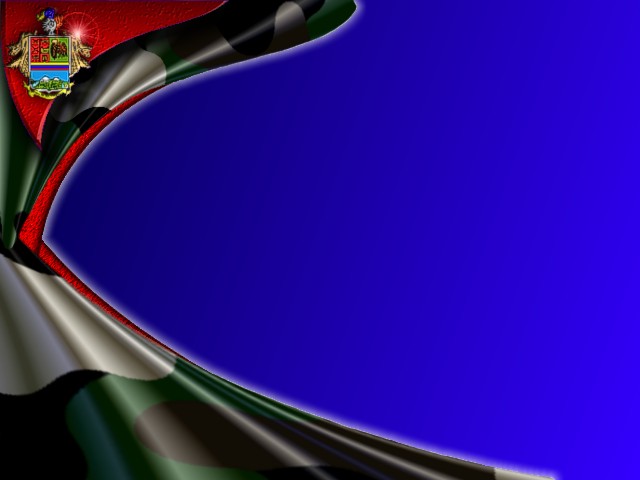 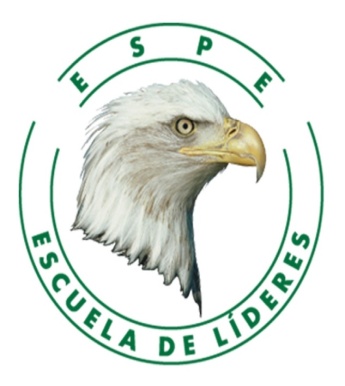 Para la comprobación estadística de hipótesis, primero se definió la información generada en la presente investigación:
Variables analizadas: Género, Caminar, Saltar, Lanzar y Capturar, Correr, Cuadrúpeda y trepar
Tipo de variables: Categóricas ordinales politómicas
Escala de medición: a = excelente, b = muy buena, c = buena, d = regular
Tipo de muestreo: 2 muestras relacionadas (observaciones pre y post test por cada variable)
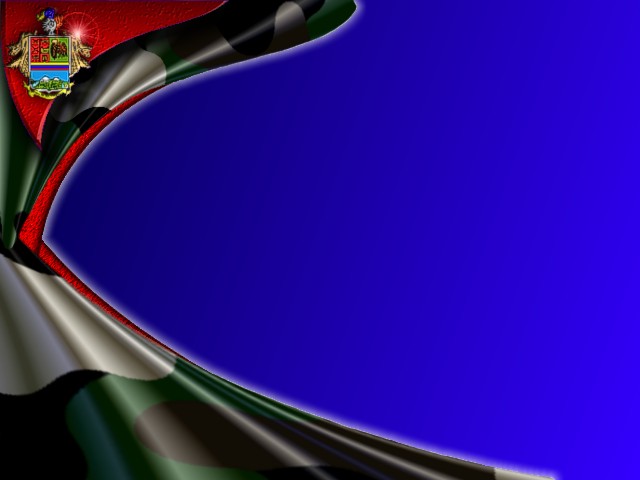 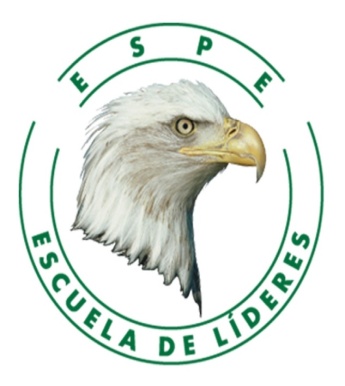 Con la utilización del software SPSS, se ingresó las variables y se ejecutó simultáneamente las pruebas para todas las variables.
Luego de definir la información en el SPSS, se obtuvo los siguientes resultados:
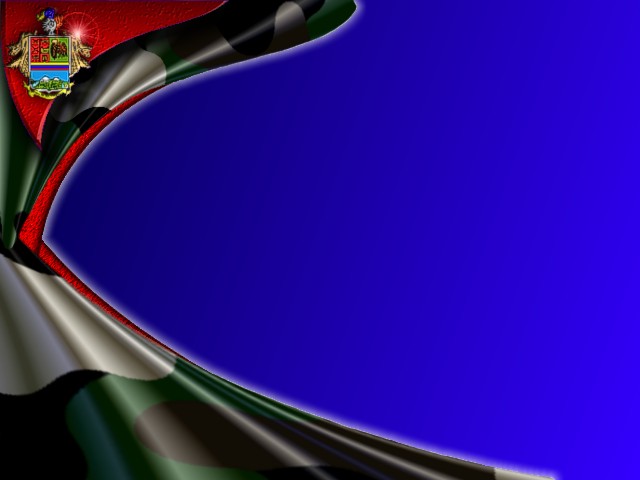 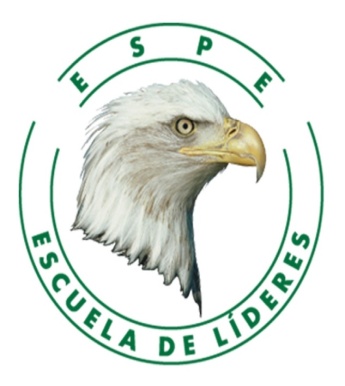 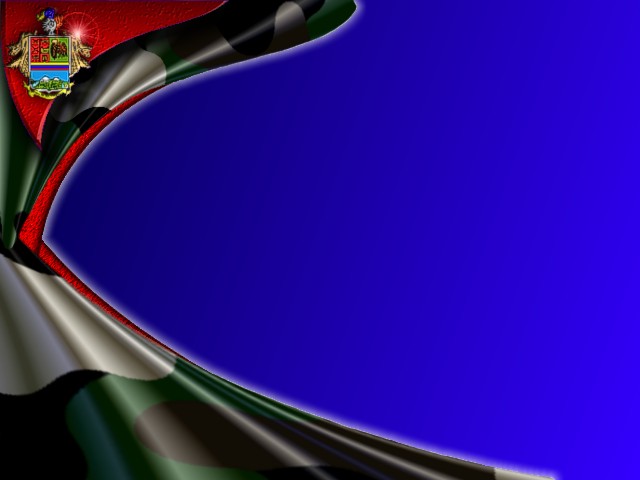 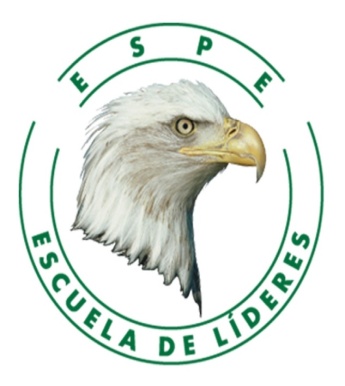 Como se puede observar, en el último renglón de la tabla anterior, observamos que en todas las cinco pruebas, las diferencias son estadísticamente significativas al nivel del 5%.
Por tanto, podemos corroborar que los datos no presentan la misma información en las variables pre y post test para cada variable.
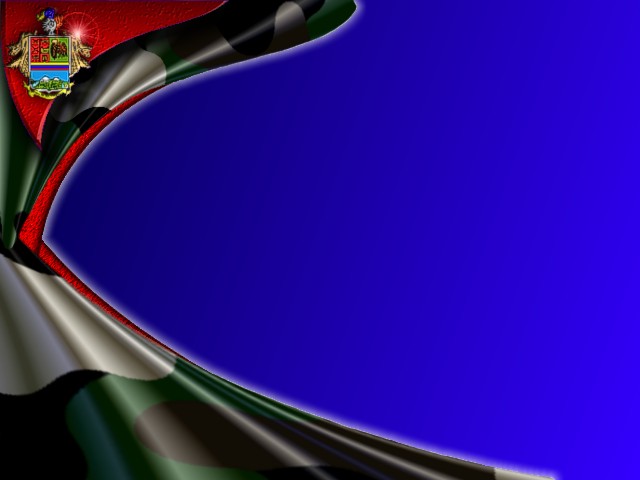 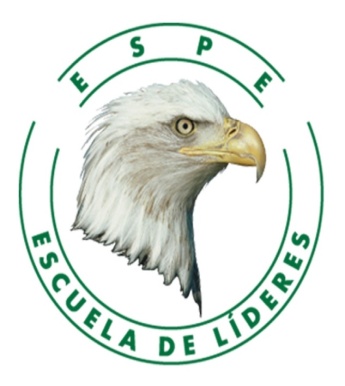 PROPUESTA ALTERNATIVA
Mantener y mejorar el desarrollo de las HMB desde FA hasta TVA

Mejorar sus condiciones de vida


.
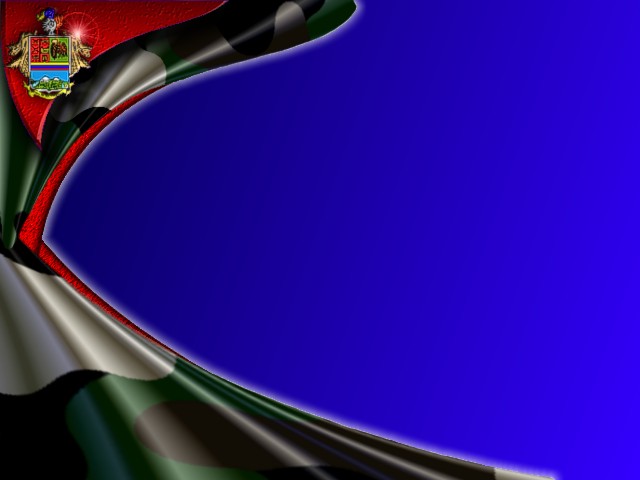 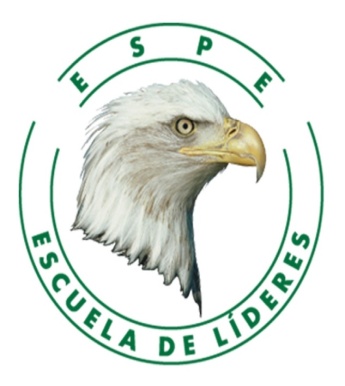 MODELO FUNCIONAL Y ECOLÓGICO

El modelo que se presenta aquí es funcional, eso quiere decir que incluye todas las áreas de desarrollo referentes a las necesidades actuales y futuras del niño/a. 

Hay también otro concepto que hace parte del modelo: ecológico, por considerar el ambiente diario del individuo y sus necesidades integrando a la escuela, casa, familia, comunidad, respetando el medio cultural, ambiental, social y económico del niño/a.
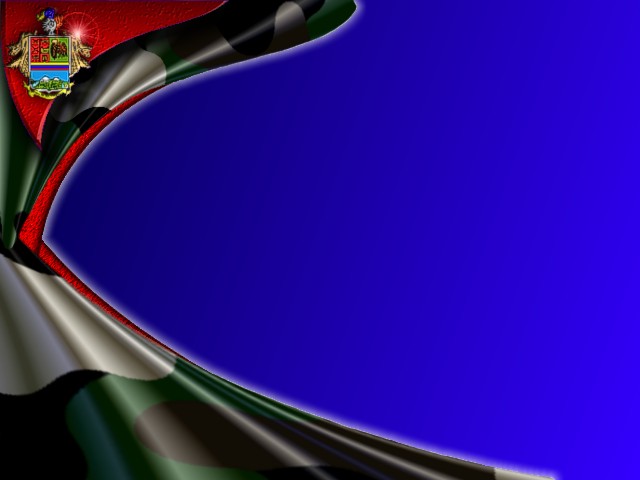 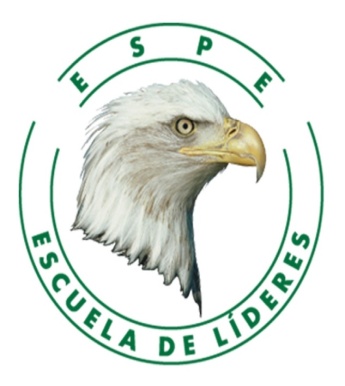 CRONOGRAMA   DE ACTIVIDADES
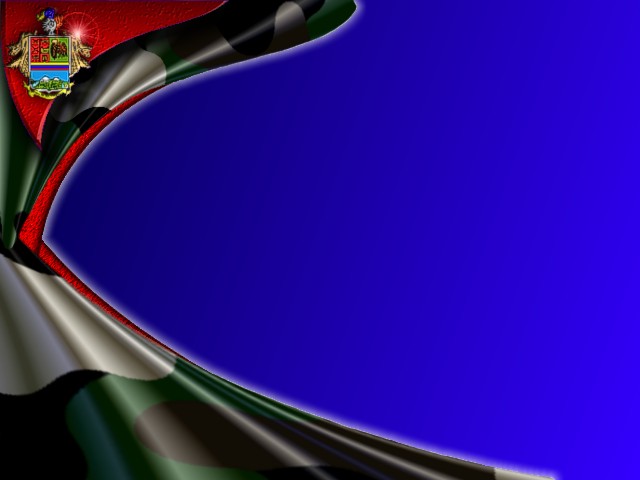 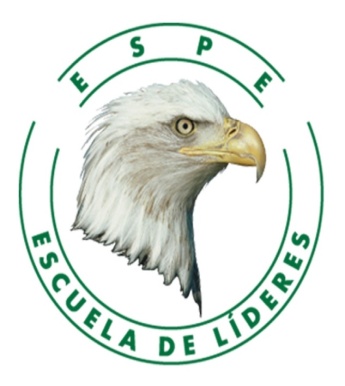 ESTRUCTURA (Funcional A)
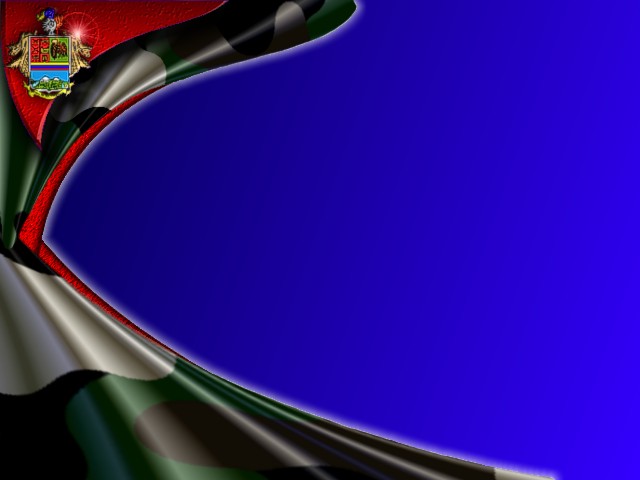 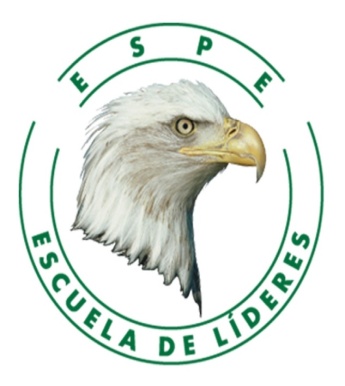 PLAN MENSUAL
DATOS INFORMATIVOS
Unidad				Recreación  y tiempo libre
Objetivo	desarrollar sistemas de aprendizaje 	 mediante acciones lúdicas  de campo y salón, para potenciar sus conocimientos básicos para su desenvolvimiento en el campo social.
Fecha de inicio	   4-OCT-2010               Termina    29-OCT-2010
Dominio 		   Recreación 
Eje transversal			
Aprender  El valor que nos ayuda a descubrir la importancia de adquirir conocimientos a través del estudio y la reflexión  de las experiencias cotidianas.
La sana diversión	la importancia de buscar actividades recreativas  que nos permitan seguir creciendo en los valores humanos.
Formato
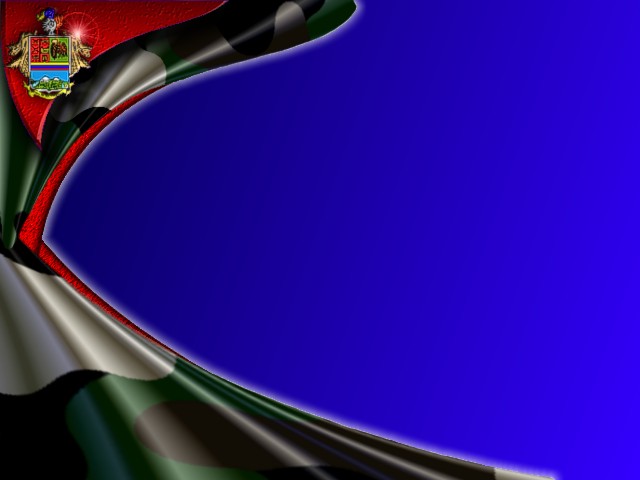 ESTRUCTURA  (octubre)
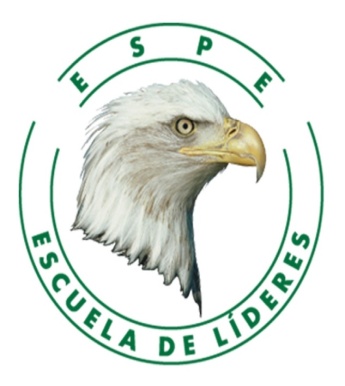 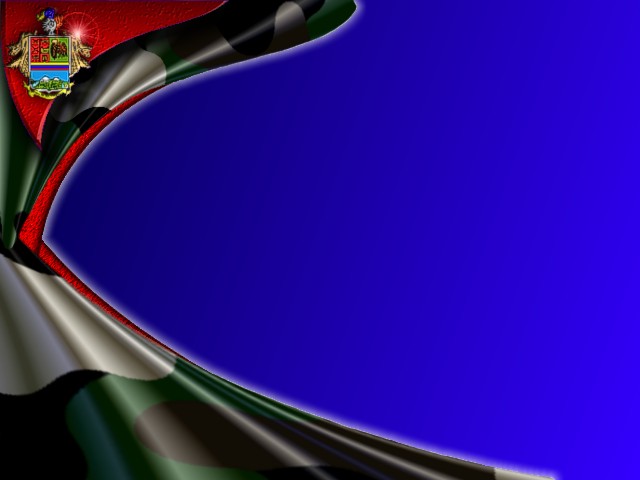 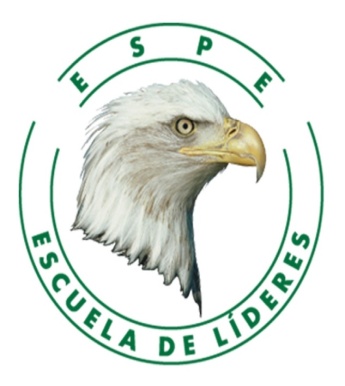 Conclusiones
El 100%  de los niños /as que realizaron este tratamiento (caminar), mostraron cambios significativos de su patrón motor, el 69%,(once),  de los niños se ubicaron en la escala de muy buena y el 31%,(cinco),  se ubicaron en la escala buena, existiendo una mejoría en los niños donde su patrón motor se caracterizó por una acción  alternativa y progresiva de las piernas con un contacto continuo con la superficie de apoyo,  su balanceo de los brazos a la altura de los codos y su movimiento pendular  a partir de los hombros.  
 
Del 100%  de los niños /as que realizaron este tratamiento (cuadrúpeda y trepar),  se determina que un 88% (catorce), de los niños/as, mejoraron su patrón cruzado, coordinando sus movimientos  de tal manera que su brazo derecho va sincronizado con el pie izquierdo y viceversa manteniendo la posición más tiempo, el contacto permanente con el suelo durante todo el movimiento mirando la mano de avance  situando a la altura de los ojos coordinadamente,  lo que no sucede con el 12%  (dos), de los niños no mejoraron su patrón cruzado, no hay el contacto continuo con el suelo, no soportan esa posición ejecutándole de una manera descoordinadamente deformándole su gesto motor. 
 
Del 100%  de los niños /as que realizaron este tratamiento (saltar), se determinó que el 50 % (ocho),obtuvieron cambios significativos, comenzando del salto  con elevación hacia delante  y hacia arriba de los brazos, continuando con un impulso con fuerte extensión de cadera,  rodillas y tobillos, con una extensión permanente del cuerpo en el aire hasta la caída  momento el cual los tobillos, rodillas y caderas  se preparan para amortiguar  la caída efectuando de una manera correcta en pequeñas distancias y el otro 50 % (ocho), mostro una leve mejoría de su patrón motor..
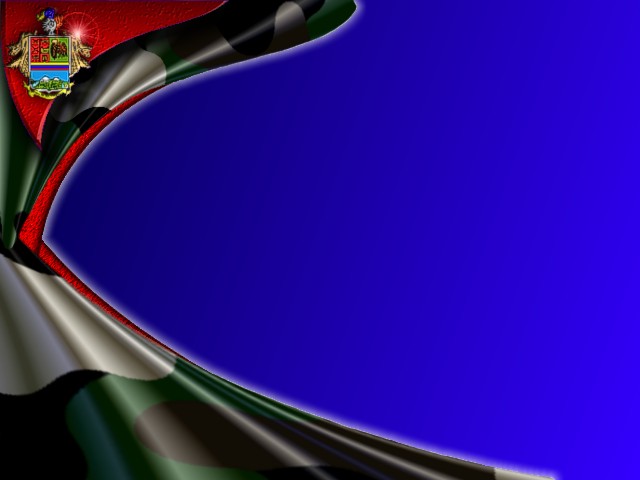 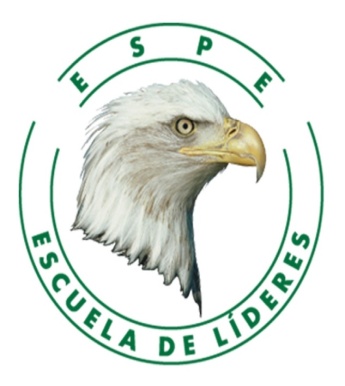 Del 100%  de los niños /as que realizaron este tratamiento (correr), el 56,5% (nueve)de los niños/as se ubicaron en la escala de muy buena, el 37,5% (seis),  de niños se ubicaron en la escala de buena, el gesto motor de esta habilidad aumento la longitud de la zancada disminuyendo la cantidad de movimiento vertical en cada zancada, aumentando la extensión de la cadera, rodilla y tobillos en el impulso, aumento de la proporción temporal de las fases de suspensión, aumento de la aproximación del talón a los glúteos en el momento  que las piernas pasan por el centro de gravedad, aumento de la altura de la rodilla adelantada, disminución de la distancia entre el pie de apoyo y el centro de gravedad de apoyo   y finalmente 6% ( uno)de niños no mejoraron su patrón  motor de correr.
 
Del 100%  de los niños /as que realizaron este tratamiento (coger y lanzar), el 69% (once) evidenció un dominio y control  de la habilidad de coger y lanzar un objeto sincronizando las acciones de una manera coordinada, perdiendo esa torpeza motriz  existiendo  ya una dirección establecida para proyectar un objeto de diferente manera (encima del hombro, lateral  y atrás o adelante) y un 31 % (cinco), mejorando levemente su dominio y control de los objetos.
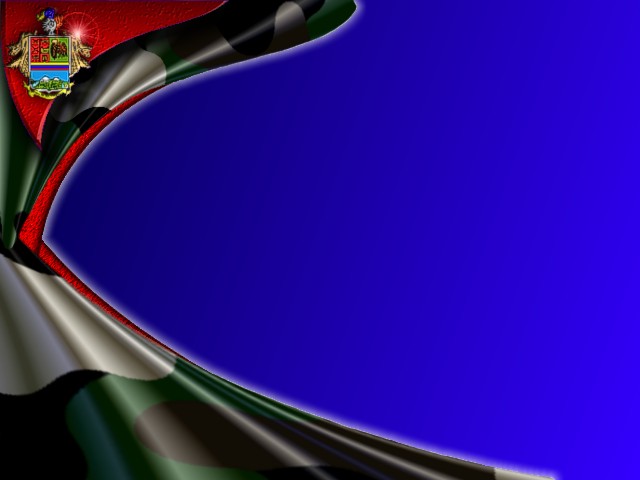 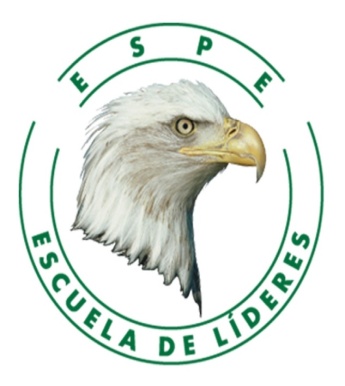 Recomendaciones
Hacer especial énfasis en el desarrollo de las habilidades motrices básicas, dependiendo de cada uno de las posibilidades  y limitaciones de los chicos.
 
Es conveniente la monitorización periódica de los chicos en cuanto a  sus avances, desarrollo  y mantenimiento  de en cada una de sus habilidades motrices básicas.

El trabajo especial debe basarse en la  recreación dirigida, guiada al  desarrollo de las habilidades motrices básicas que permita incrementar  la calidad  y el número de acciones propias del desenvolvimiento diario en el hogar  y en el campo social.

Capacitar al personal  de docentes y auxiliares de cada nivel en las acciones lúdicas para el desarrollo de las habilidades motrices básicas,  a fin de prevenir el aumento de personas o niños dependientes de sus movimientos naturales y propios del ser humano.

Por todos los acontecimientos observados,  es necesario y primordial, que los niños mantengan un adecuado grado de interrelación con los materiales didácticos (lúdicos), para que de esta forma exista una conducta motora.

Por tratarse de niños con síndrome de Down y con RM (retraso mental),  se hace imperiosa la necesidad de incluir en la planificación curricular Institucional una recreación dirigida para cada uno de los niveles del Instituto.
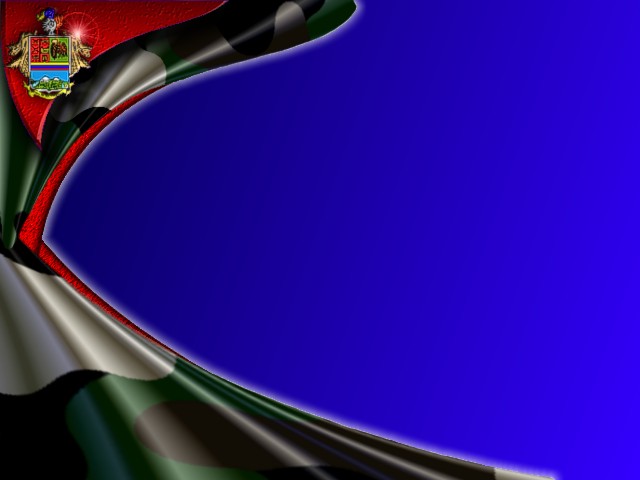 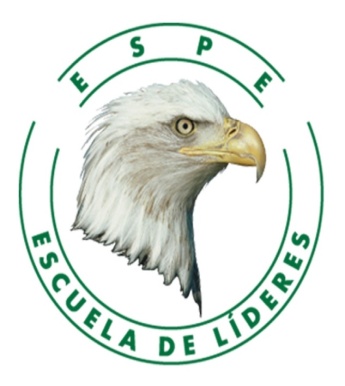 Videos